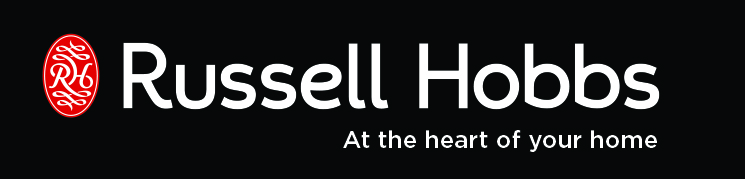 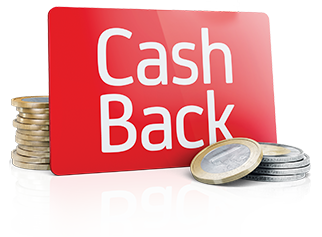 MECHANIZM PROMOCJI
klienci, którzy zakupili jeden z produktów objętych promocją, otrzymają 50zł na wskazany rachunek bankowy

promocja trwa od dnia 26.03.2018 roku do dnia 31.05.2018 roku

Nie później niż do 04.06.2018 r. do godz. 23:59  (włącznie) można wysłać zgłoszenie w formie elektronicznej wypełniając poprawnie formularz z danymi kontaktowymi i numerem konta bankowego
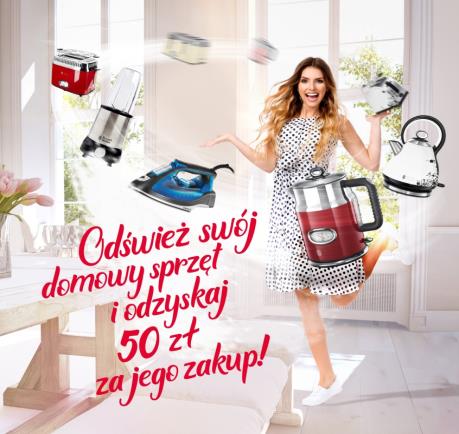 WSPARCIE MEDIALNE
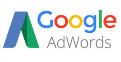 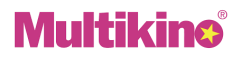 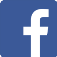 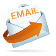 PRODUKTY OBJĘTE PROMOCJĄ
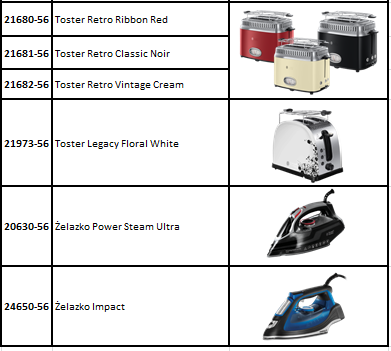 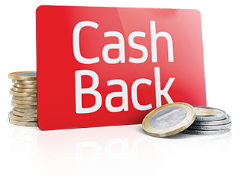 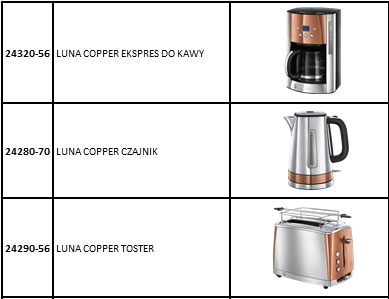 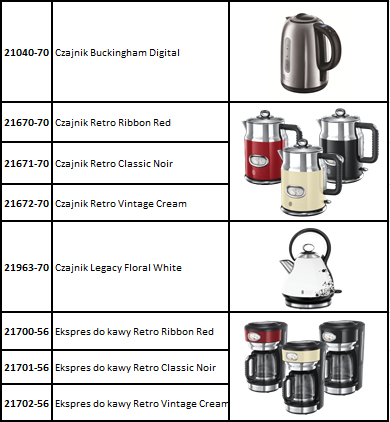